WP1 Action 1.1.4 :
Mesure de section efficace du 242Pu
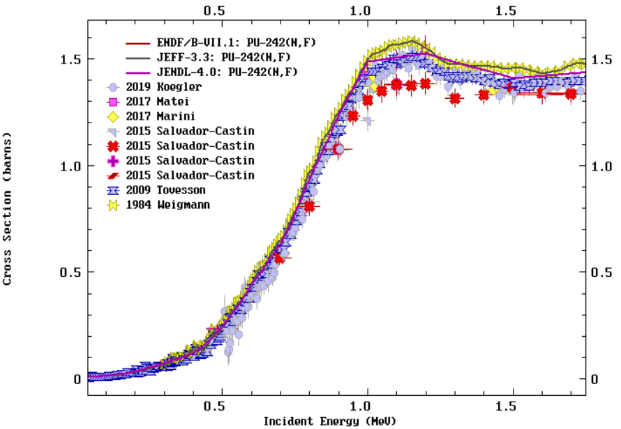 I) Contexte et enjeux
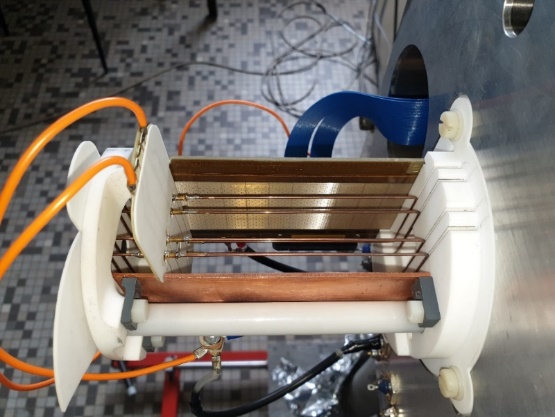 II) Modélisations de 242Pu(n,f)
III) Développements instrumentaux
I) Contexte et enjeux
242Pu
isotope fertile produit par capture successives
242Cm
243Cm
244Cm
245Cm
Point de passage important dans la formation des actinides supérieurs (Am et Cm)
243Am
241Am
242Am
243Am
240Pu
241Pu
242Pu
243Pu
- apparition dans le combustible UOX
- présent initialement dans le combustible MOX
b
238Pu
239Pu
- important pour l’évolution des combustibles de RNR
b
237Np
238Np
239Np
- utilisé dans les chambres à fission du RJH
+ n
235U
236U
237U
238U
239U
Besoin d’une bonne connaissance de 242Pu(n,f) dans le domaine rapide
I) Contexte et enjeux
242Pu
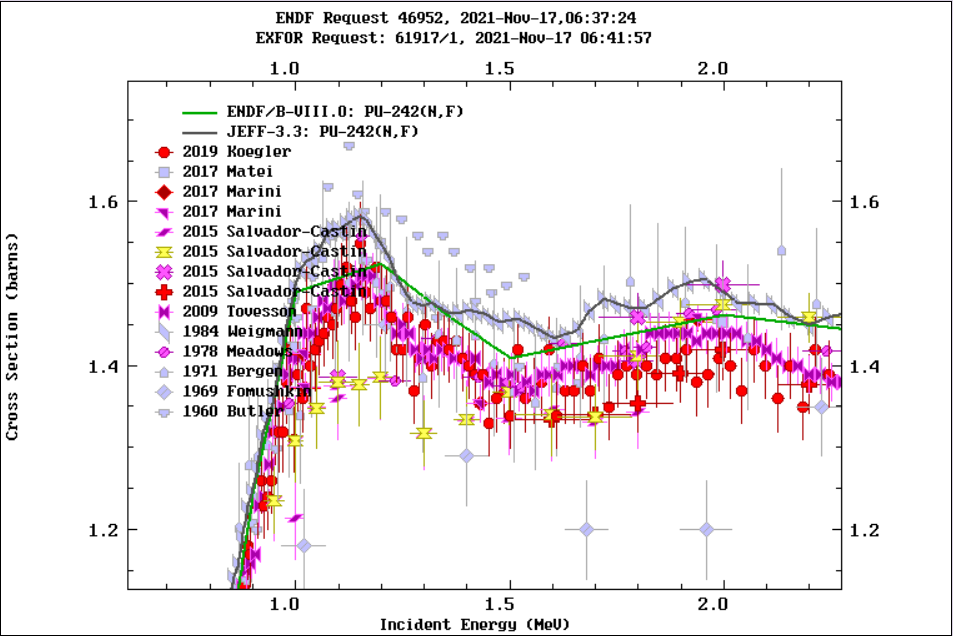 10-15% d’écart dans les bases ou jeux de données
Investigations expérimentales et théoriques de 242Pu(n,f) dans le domaine rapide
2018-2021 : Thèse de Carole CHATEL (CEA / LP2i Bordeaux)
- Partie expérimentale au LP2i Bordeaux (Mesure de 242Pu(n,f), développements instrumentaux)
.
- Partie théorique au CEA/DES (Modélisation théorique de 242Pu(n,f))
II) Modélisations de 242Pu(n,f)
Cadre général
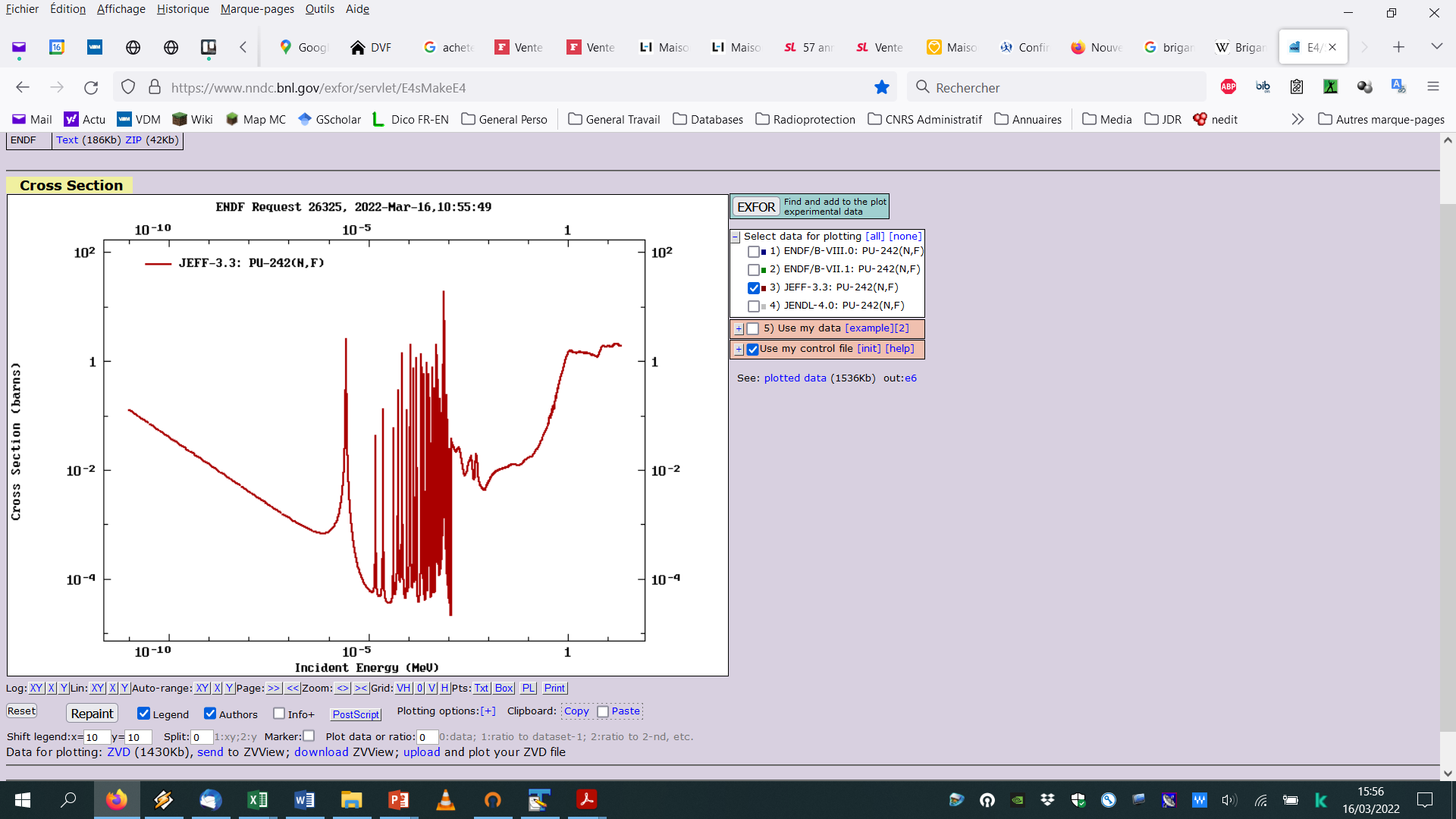 Section efficace typique d’un noyau lourd fertile :
. structures résonantes (densité de niveau du 243Pu)
. seuil de fission à 1 MeV (sf très faible en dessous)
Travaux dans les différentes régions :
. thermique (formalisme MLBW -> RM)
. RRR (ajouts d’états de classe II)
. URR (identification des états de classe II)
. continuum (analyse de la structure à 1 MeV)
II) Modélisations de 242Pu(n,f)
Cadre général
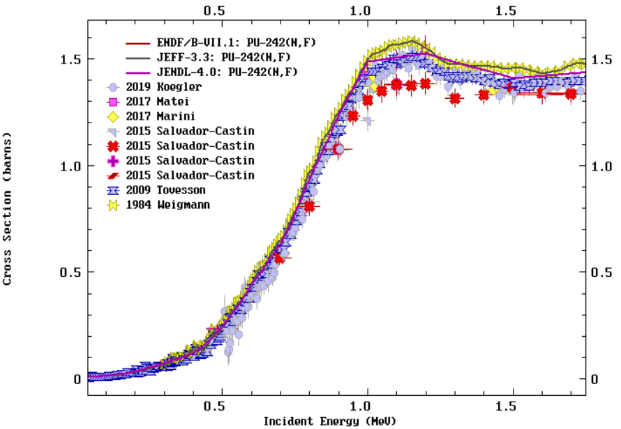 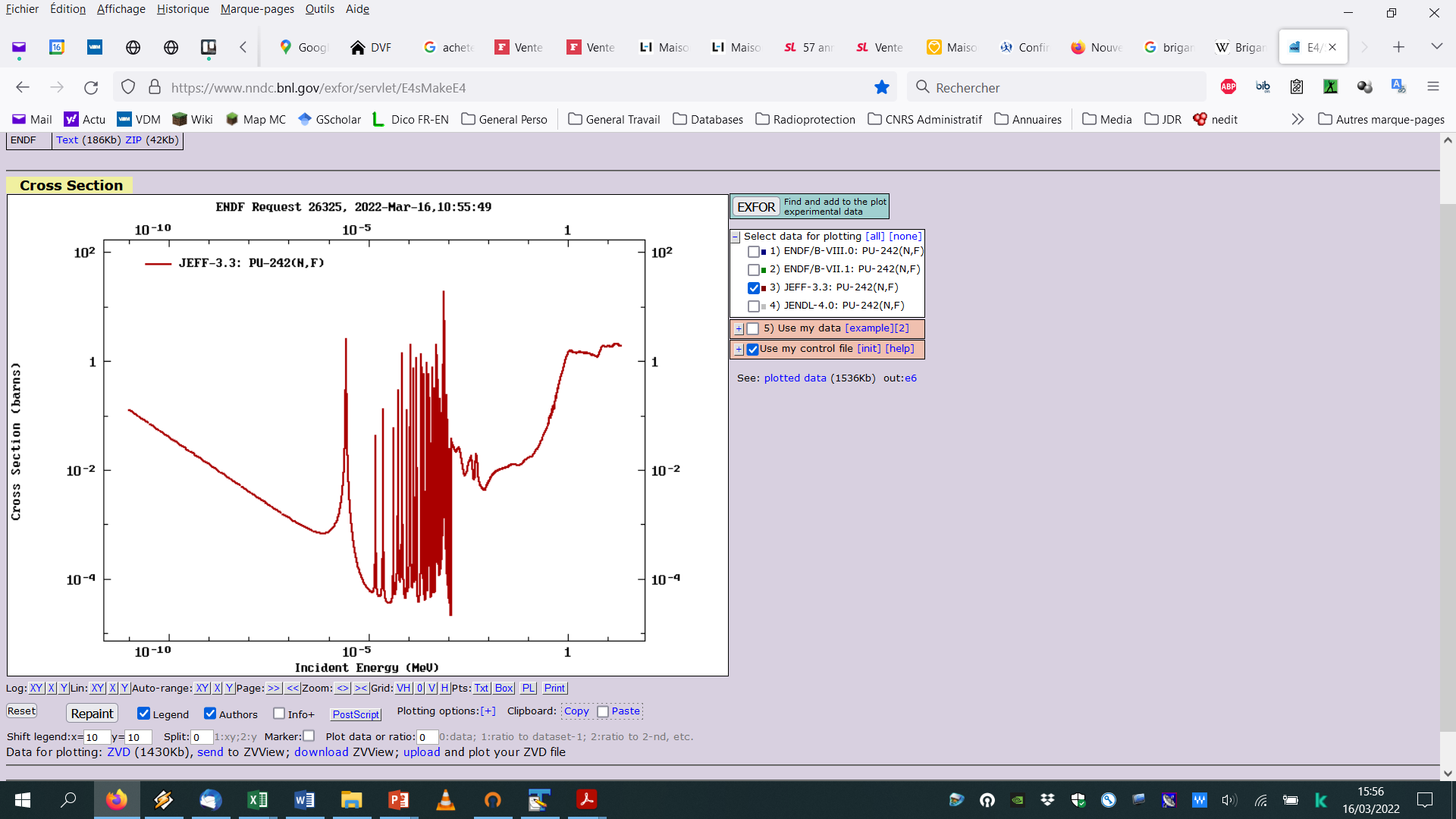 - structure non expliquée, - pas présente dans tous les jeux de données
- position stratégique pour  les réacteurs rapides
II) Modélisations de 242Pu(n,f)
Structure résonnante à 1 MeV
Études ‘paramétriques’ pour étudier la sensibilité de 242Pu(n,f) aux paramètres de structure :
- hauteur et courbure des barrières
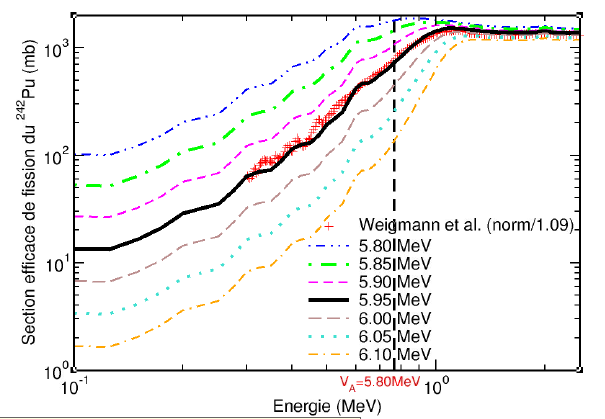 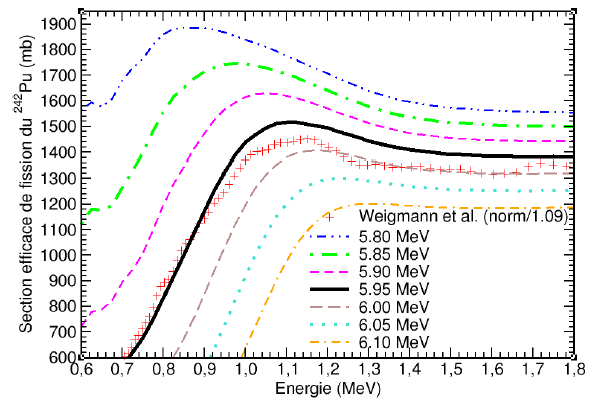 - états tête de bande
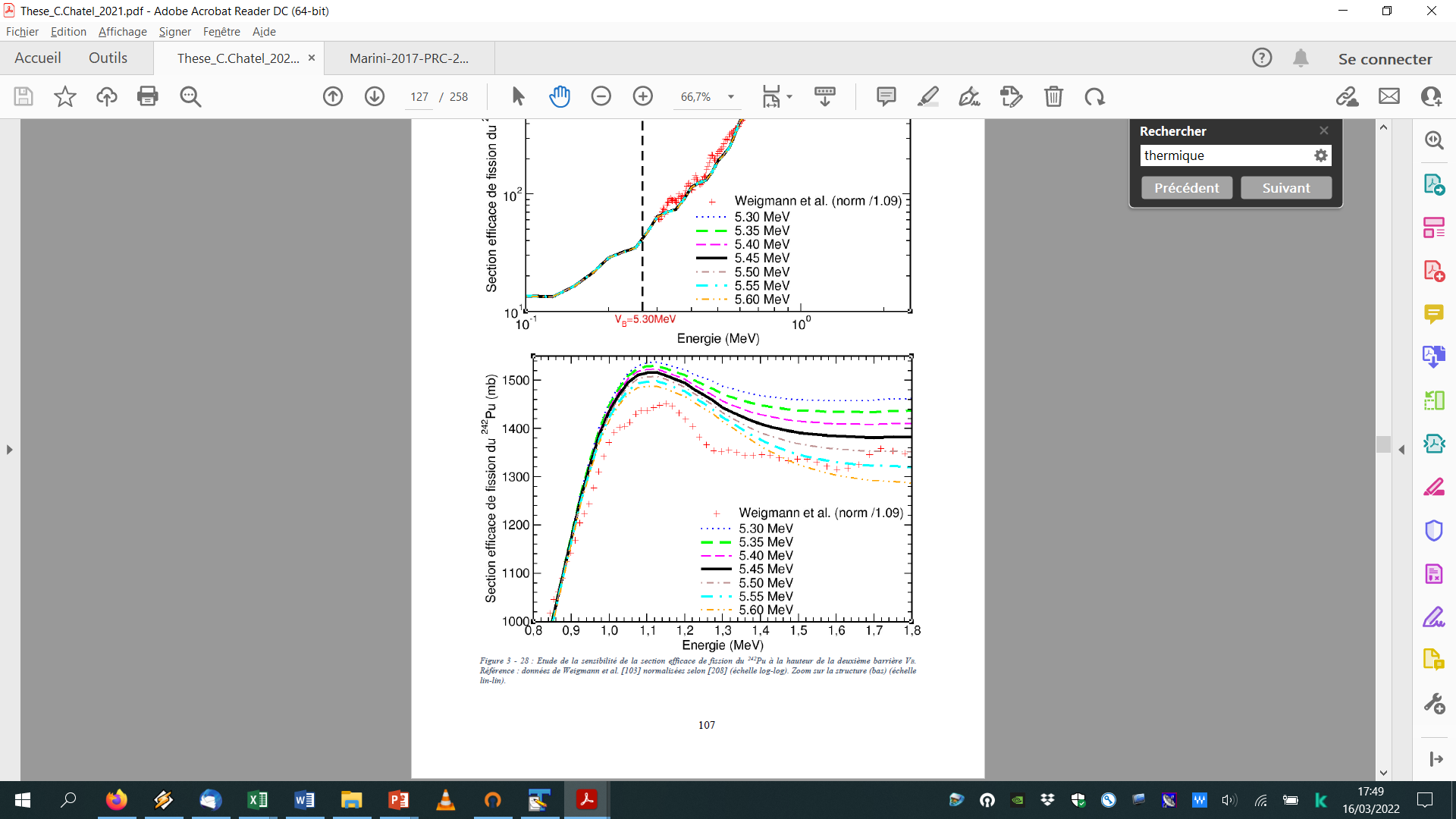 - énergie du continuum des états 243Pu
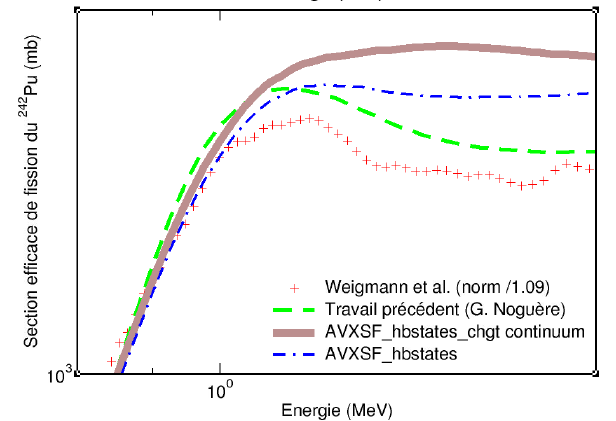 Aucune de ces études ne permet d’expliquer l’amplitude de la structure résonante à 1 MeV
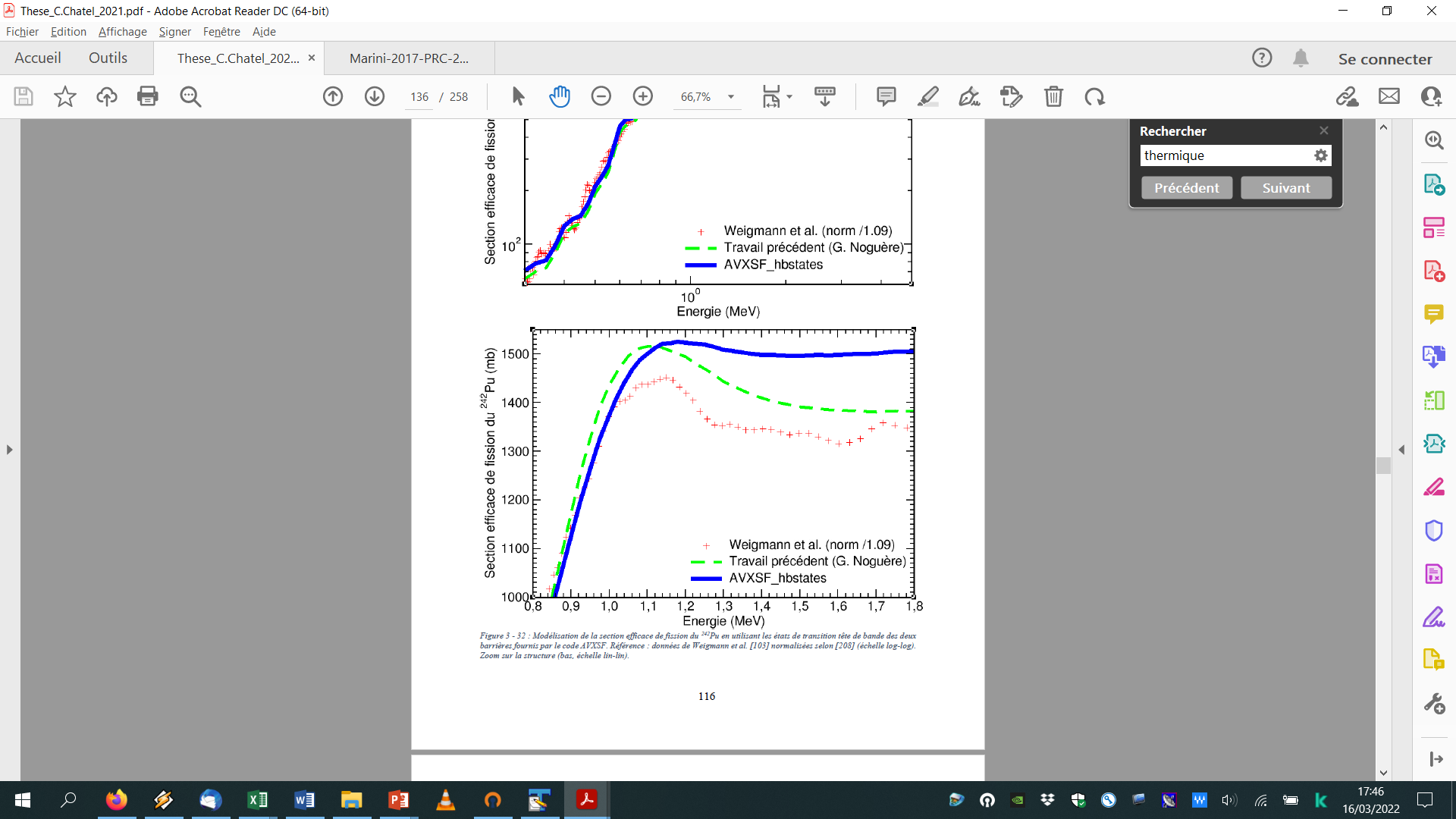 242Pu
II) Modélisations de 242Pu(n,f)
Structure résonnante à 1 MeV
Études de la structure du 242Pu (noyau formé après réaction (n,n’))
242Pu
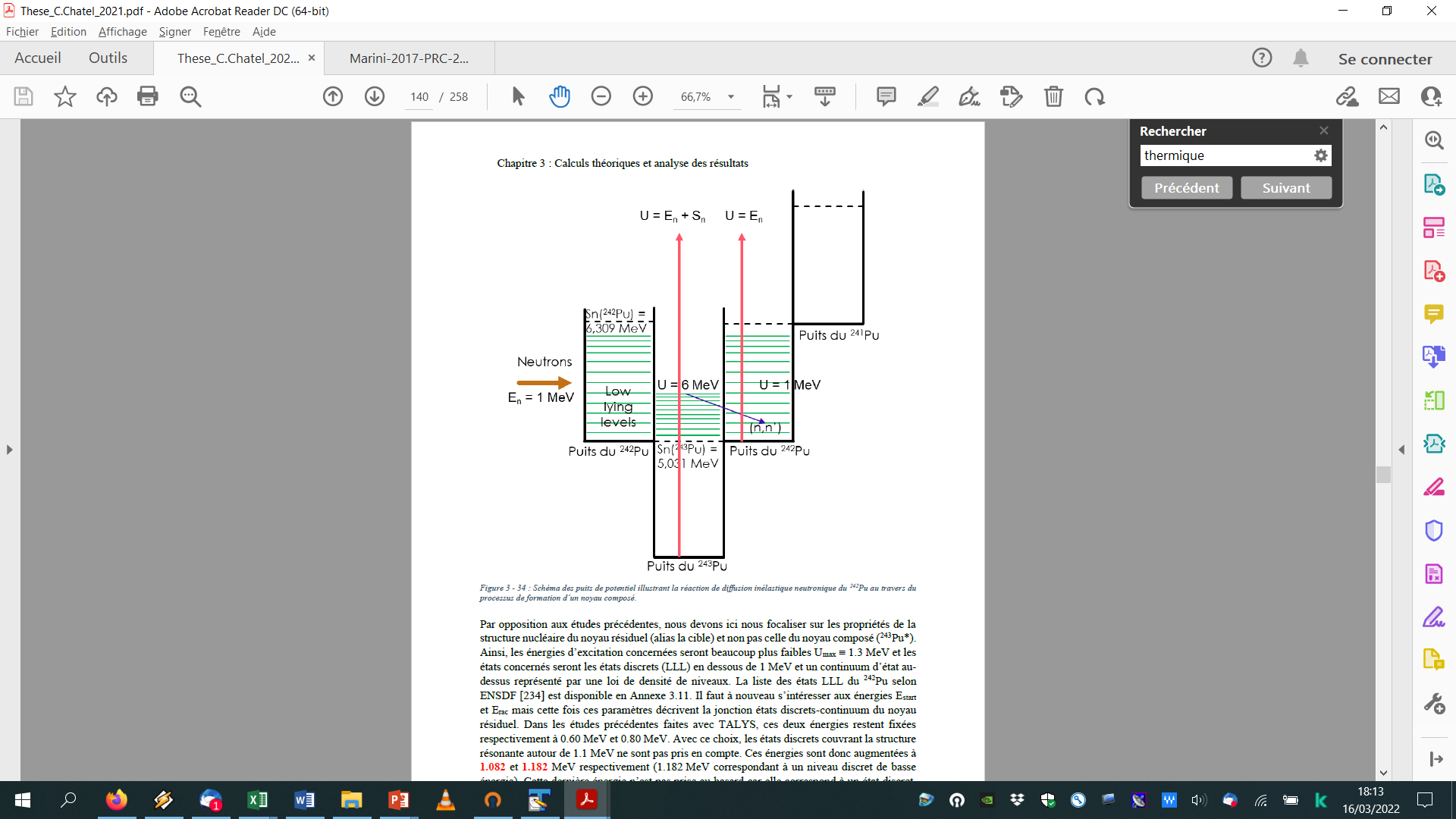 243Pu
243Pu*
FF
Les voies de réactions sont interdépendantes (S = 1)
=> la modification d’une voie de réaction se répercute sur les autres voies
II) Modélisations de 242Pu(n,f)
Structure résonnante à 1 MeV
Études de la structure du 242Pu (noyau formé après réaction (n,n’))
5 états ajoutés (low lying levels), issus de AVXSF
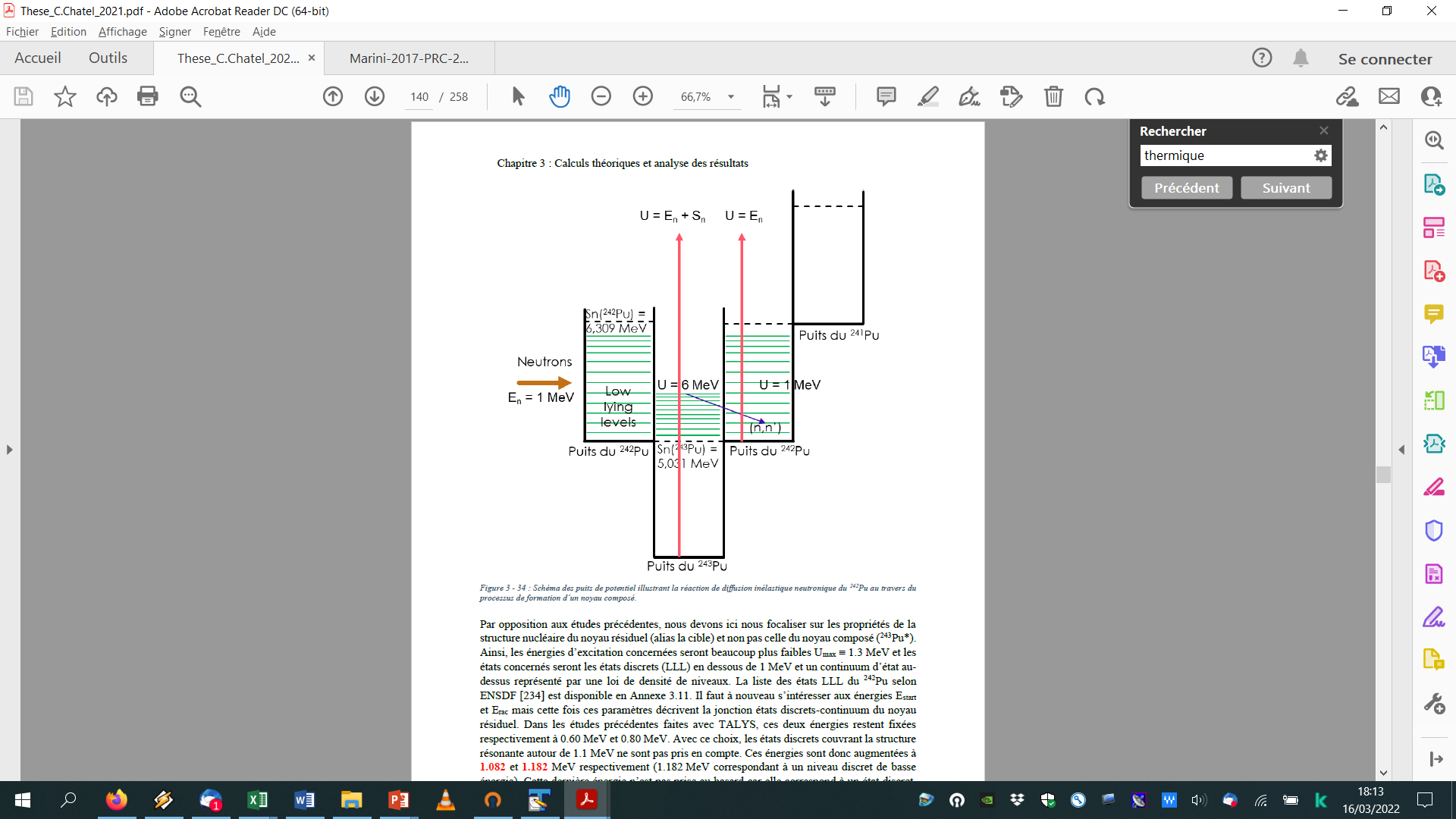 => meilleure description du début du continuum
=> la voie de réaction (n,n’) se trouve renforcée après 1 MeV par ces nouveaux états
=> creux marqué dans la voie (n,f)
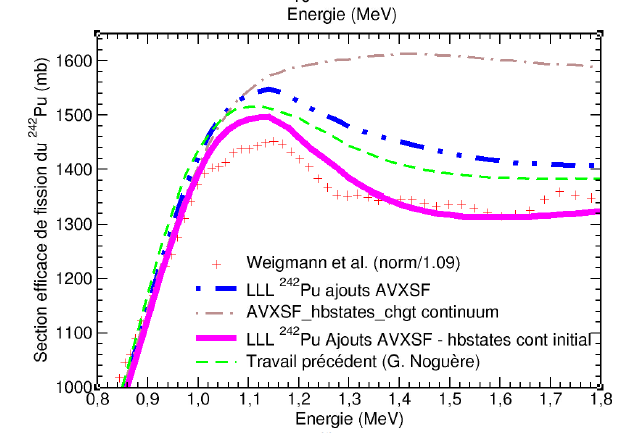 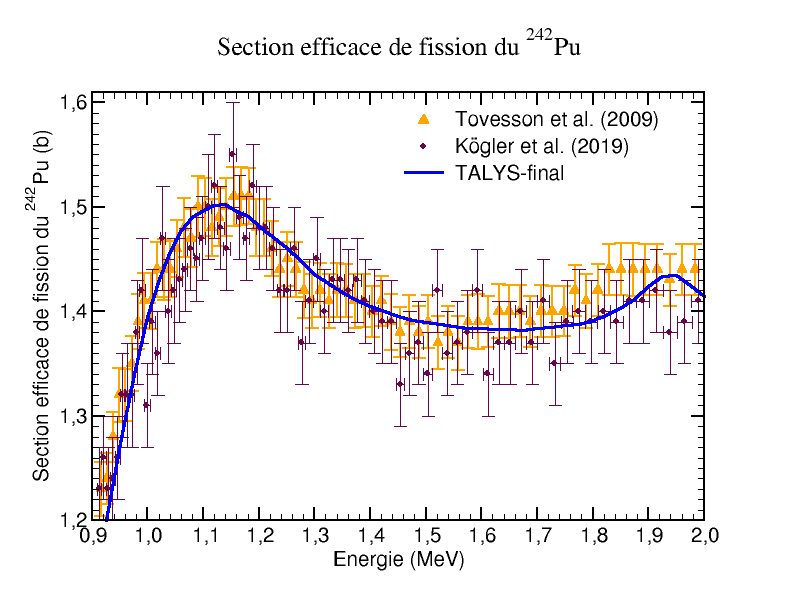 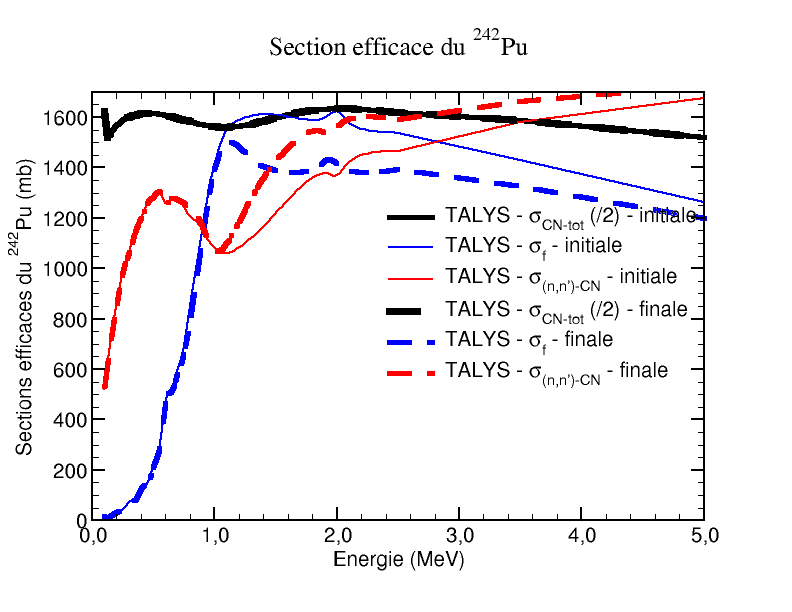 .
III) Développement instrumentaux
Problématique scientifique
incertitudes : sur la structure à 1 MeV, et sous le seuil de fission (En < 1 MeV)
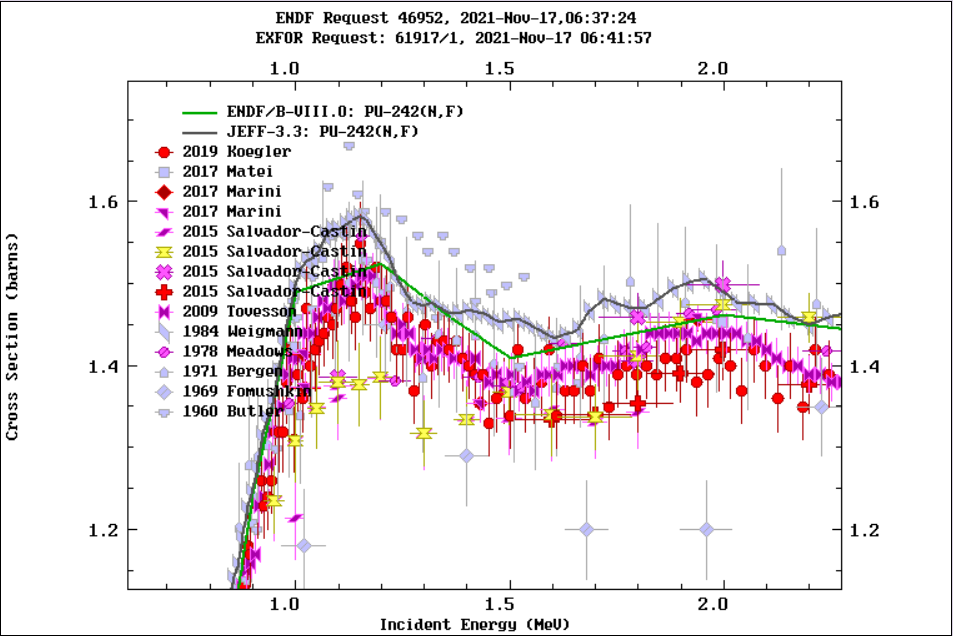 objectif : apporter notre contribution à ce paysage nébuleux
Marini et al., Phys. Rev. C 96, 054604 (2017), expérience partielle (uniquement quelques points)
mesure du flux de neutron indispensable pour les mesures de sections efficaces
technique des protons de recul : conversion du flux de neutrons en flux de protons par l’intermédiaire d’un matériau ‘radiateur’ riche en hydrogène
- mesure indépendante
- Ds ~ 3-4%
III) Développement instrumentaux
Problématique scientifique
problème pour En< 1MeV :
pic proton noyé dans le bruit de fond
dispositif expérimental :
pic proton bien visible
Développement du Détecteur Gazeux à Protons de Recul (DGPR) pour les basses énergies
écran Ta
protons de recul
mesure du bruit de fond
Si
neutrons
efficacité bien
définie
En
Ep
Gazeux : pour une moindre sensibilité aux e- en adaptant l’épaisseur de matière traversée
radiateur H
Ep = En cos²q
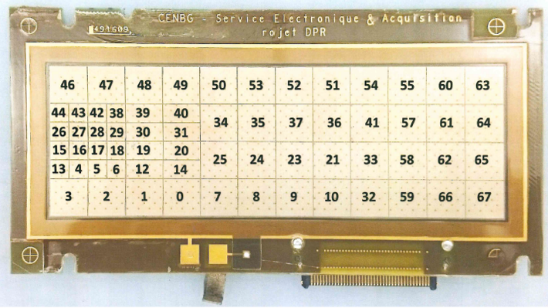 Ep
pic proton bien visible
Ep
Micromegas : amplification nécessaire du signal pour les évènements déposant peu d’énergie (basse En avec pression de gaz faible)
Chambre ΔE
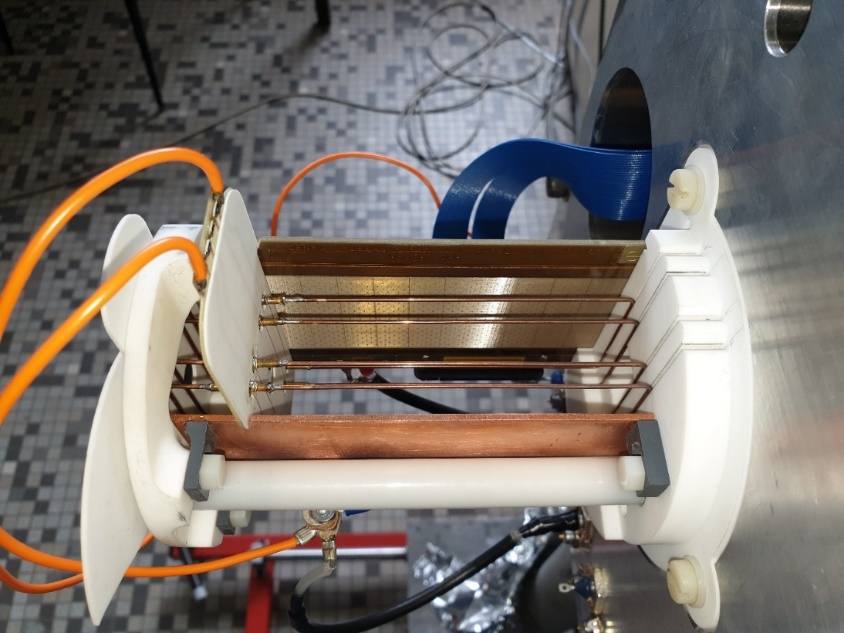 Chambre E
Plan de détection Micromégas segmenté
position = f(En, P)
Segmenté : pour discriminer les trajectoires (origine et longueur de la trace) et identifier les protons de reculs
1er collimateur
Cage à dérive
2nd collimateur
largeur = f(En, eradiateur)
Collimateur interne : pour délimiter précisément l’efficacité géométrique
Disque porte- échantillons
III) Développement instrumentaux
Efficacité intrinsèque :
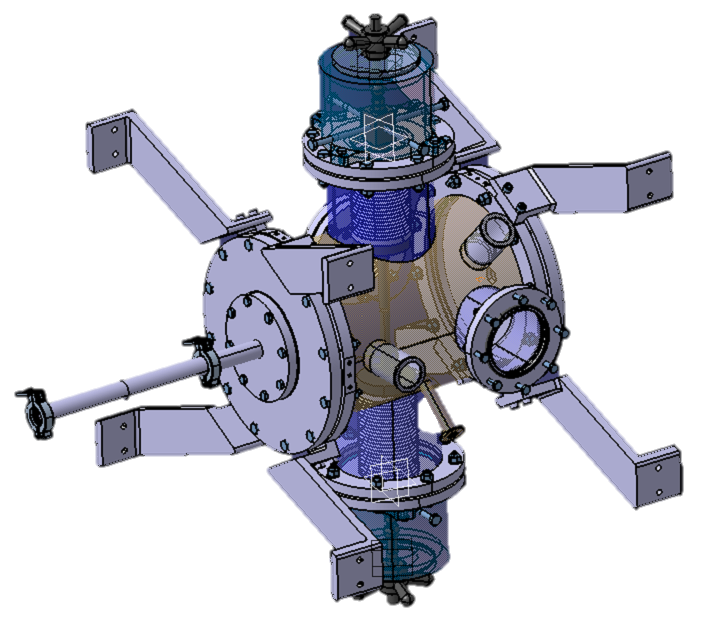 condition nécessaire : e précise et connue, donc il faut eint = 100%
tests en source a compatible avec 100% dans des conditions idéales (2019)
tests avec un microfaisceau de proton envoyé directement dans le DGPR (@AIFIRA en 2021)
eint = 100% à très bas taux de comptage (compatible with a test results)
eint chute au-delà de quelques pps (~50% pour 30 pps)
tests sur banc de test (2021) confirment le comportement étrange du DAQ
Le Service Électronique et Acquisition du LP2i se penche actuellement sur le problème
proton
micro-beam
(1 to 10 pps)
III) Développement instrumentaux
Études annexes :
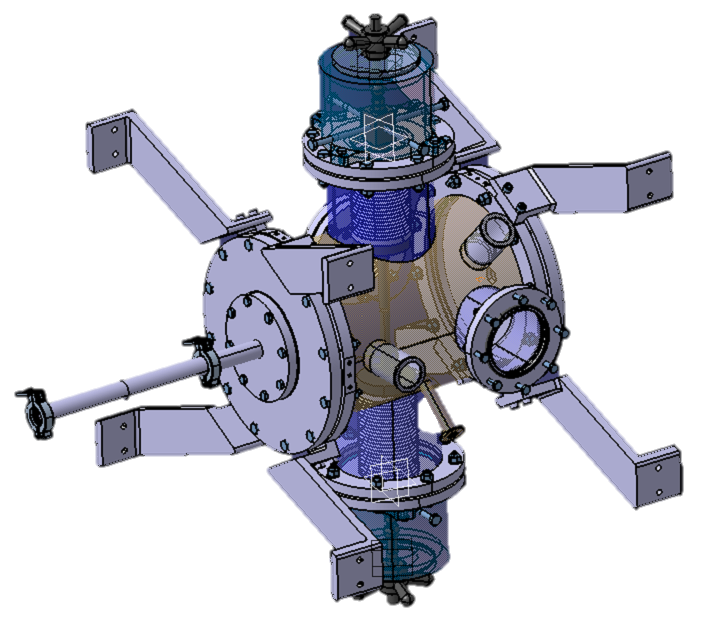 - nombreuses fonctionnalités validées précédemment
- nouveau test en micro-faisceau pour sonder le DGPR
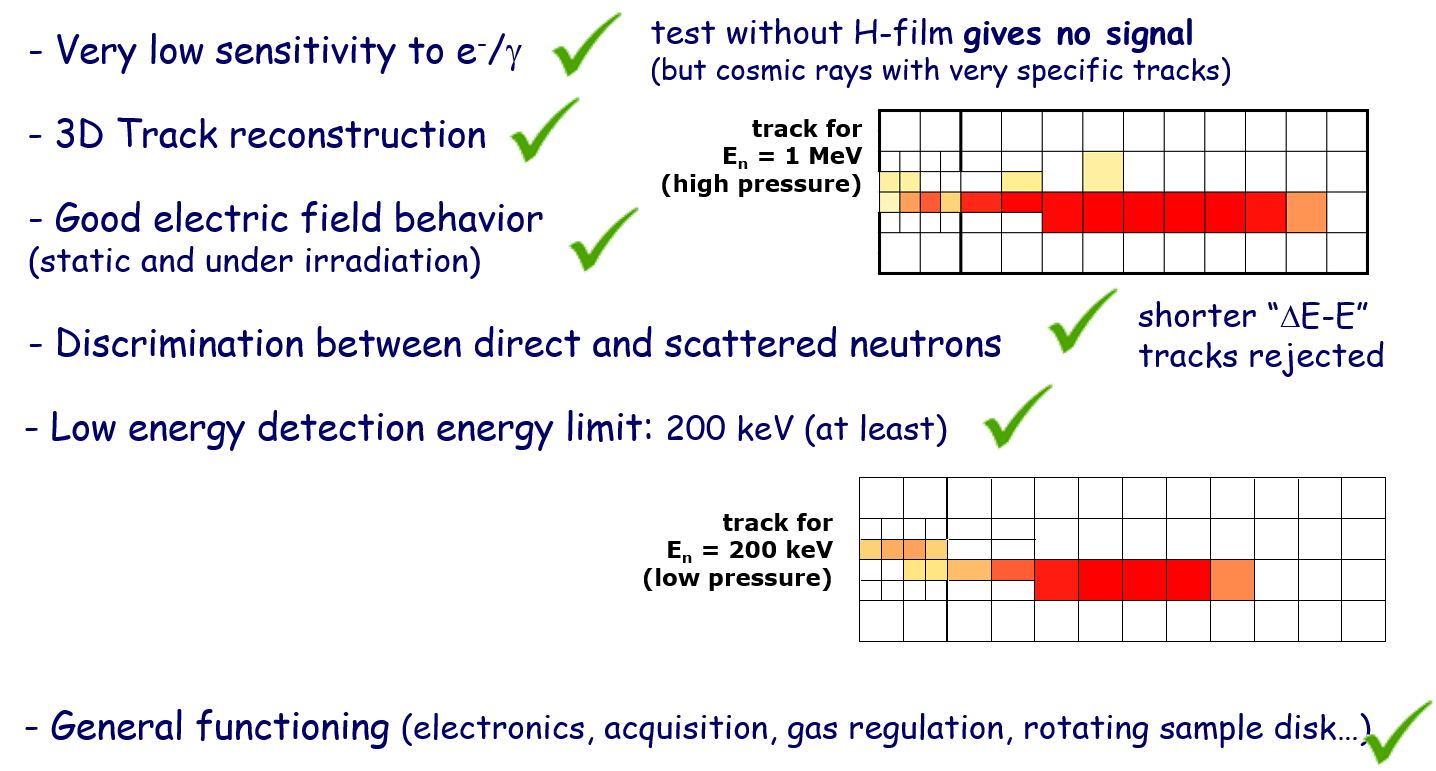 . test de la diffusion lors de la dérive des e-
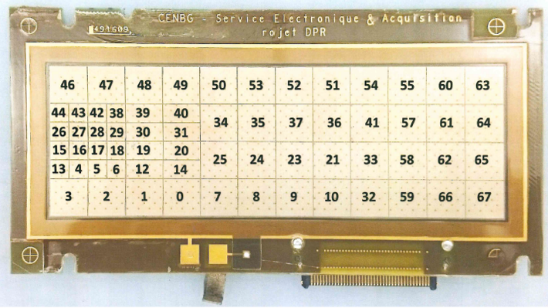 très faible diffusion latérale lors de la dérive des e- => précision de la trajectoire vis à vis des pads touchés
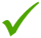 5 mm
proton
micro-beam
(1 to 10 pps)
III) Développement instrumentaux
Études annexes :
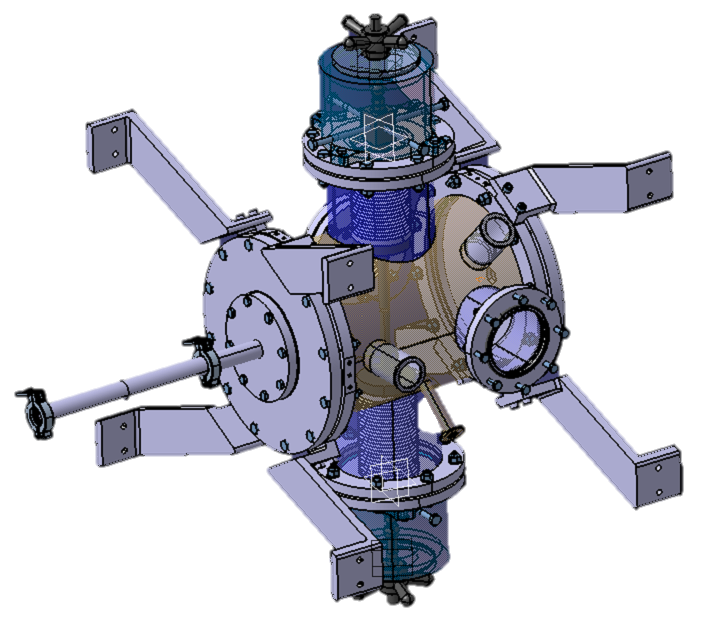 - nombreuses fonctionnalités validées précédemment
- nouveau test en micro-faisceau pour sonder le DGPR
. test de la diffusion lors de la dérive des e-
. test de la perte d’e- lors de la dérive
pas de perte d’amplitude des signaux
(confirmation des résultats en source a)
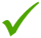 proton
micro-beam
(1 to 10 pps)
III) Développement instrumentaux
Études annexes :
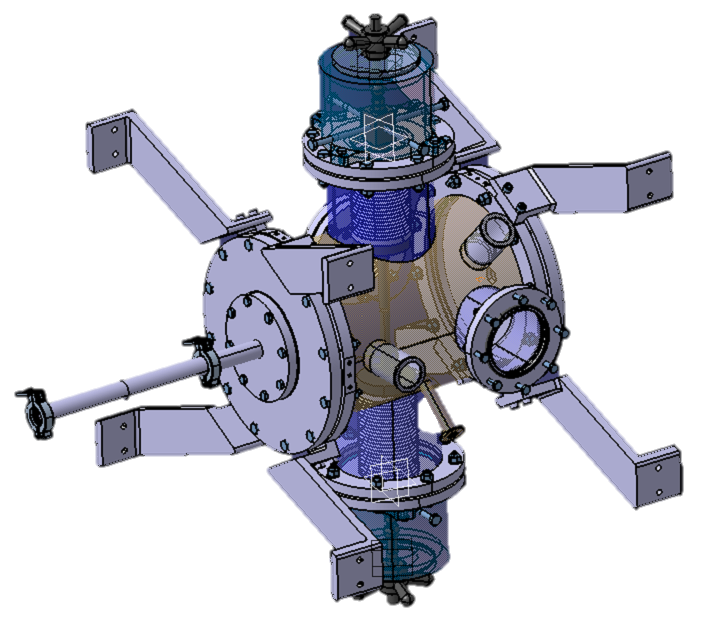 - nombreuses fonctionnalités validées précédemment
- nouveau test en micro-faisceau pour sonder le DGPR
. test de la diffusion lors de la dérive des e-
. test de la perte d’e- lors de la dérive
. étude précise de l’évolution du gain : avec la tension de polarisation
- autres études en cours : test d’un autre gaz (CO2 pur), étude du gain vs pression, réduction des claquages...
proton
micro-beam
(1 to 10 pps)
.
Conclusions
Des avancées théoriques significatives pour 242Pu(n,f) :
meilleure description de la section efficace dans tous les domaines en énergie
structure à 1 MeV explicable par un renforcement de la voie inélastique
Expérience de mesure 242Pu(n,f) :
programmée en oct. 2022 @JRC-Geel
dans la gamme En Ꞓ [1;2MeV], avec le dispositif « protons de recul » classique 
si la DR15 nous laisse travailler !
Des développements instrumentaux toujours en cours :
problème d’efficacité intrinsèque de l’acquisition (difficulté car nous n’avons pas la main dessus)
continuation des études et tests du DGPR (dérive des électrons, gaz utilisé...)